Welcome!
Thank You for Joining Us 
&
We’re Glad You are Here!
What’s Mine is YOURLS
Kimberly R. Abrams and Junior Tidal
New York City College of Technology, CUNY
What is YOURLS
Problems that YOURLS remedies
Cross Platform Compatibility
Usability and Accessibility
Marketability
Installation
How to use YOURLS
Workflow
Overview
What is YOURLS?
YOURLS is an open-source URL shortening service.
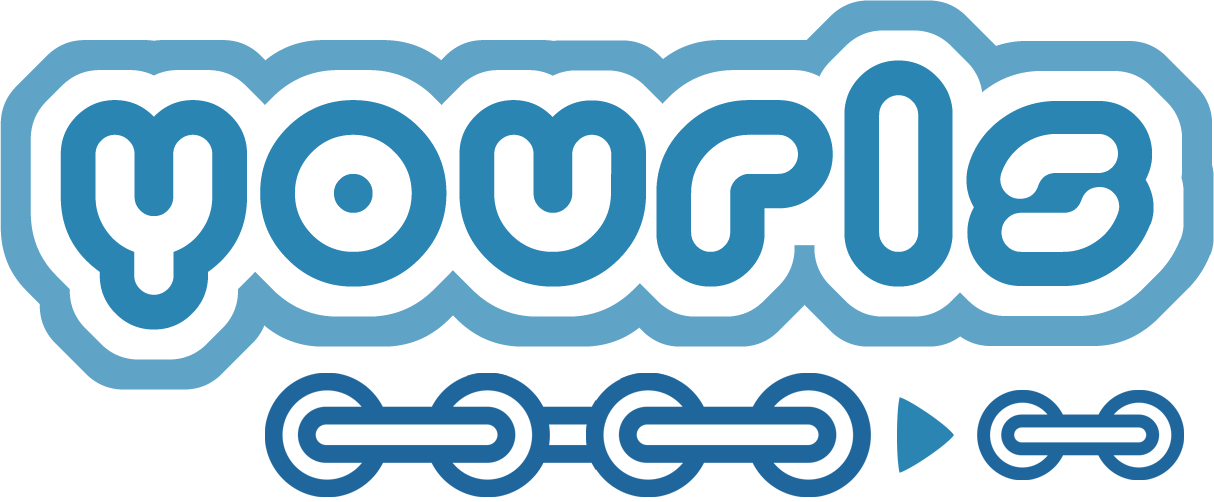 What is YOURLS?
YOURLS software is free.

Depending on your institution, the URL, server, and supporting software may not be.
What is YOURLS?
YOURLS uses plug-ins to extend functionality.
What is YOURLS?
For example, one plugin can import and export records stored in YOURLS.
Problems that YOURLS Remedies
Dead Links or “Link Rot”
Link Maintenance
Cross Platform Compatibility
Link Usability
Marketability
When links go dead, websites no longer fulfill their basic function.
By using a short link manager, the short links redirect through the manager to the original URL.  
As long as the long links are updated in YOURLS, there should not be dead links, because the short links do not change.
Avoiding link rot
http://citytech.ezproxy.cuny.edu:2048/login?url=http://search.ebscohost.com/login.aspx?authtype=ip,uid&profile=ehost&defaultdb=a9h
http://search.ebscohost.com/login.aspx?authtype=ip,uid&profile=ehost&defaultdb=a9h
Traditional Model of Link Maintenance
YOURLS Model of Link Maintenance
http://citytech.ezproxy.cuny.edu:2048/login?url=http://search.ebscohost.com/login.aspx?authtype=ip,uid&profile=ehost&defaultdb=a9h
http://cityte.ch/asc
http://search.ebscohost.com/login.aspx?authtype=ip,uid&profile=ehost&defaultdb=a9h
Short links work across all the platforms that the library utilizes because it is linked through a third party server.

There is no need to update links on the various platforms, because they are all automatically redirected through YOURLS.
Cross Platform Compatibility
Short links are more memorable because they consist of fewer characters than the longer proxied links. 

They are easier to enter on a mobile keyboard because they have fewer characters.  This utility is especially useful if the characters are all lowercase.

More memorable and easier to type short links make the resource more accessible for the end user.
Usabililty and Accessibility
Social Media
Blog
Digital Flyers
Print Flyers
Classroom handouts
Marketability
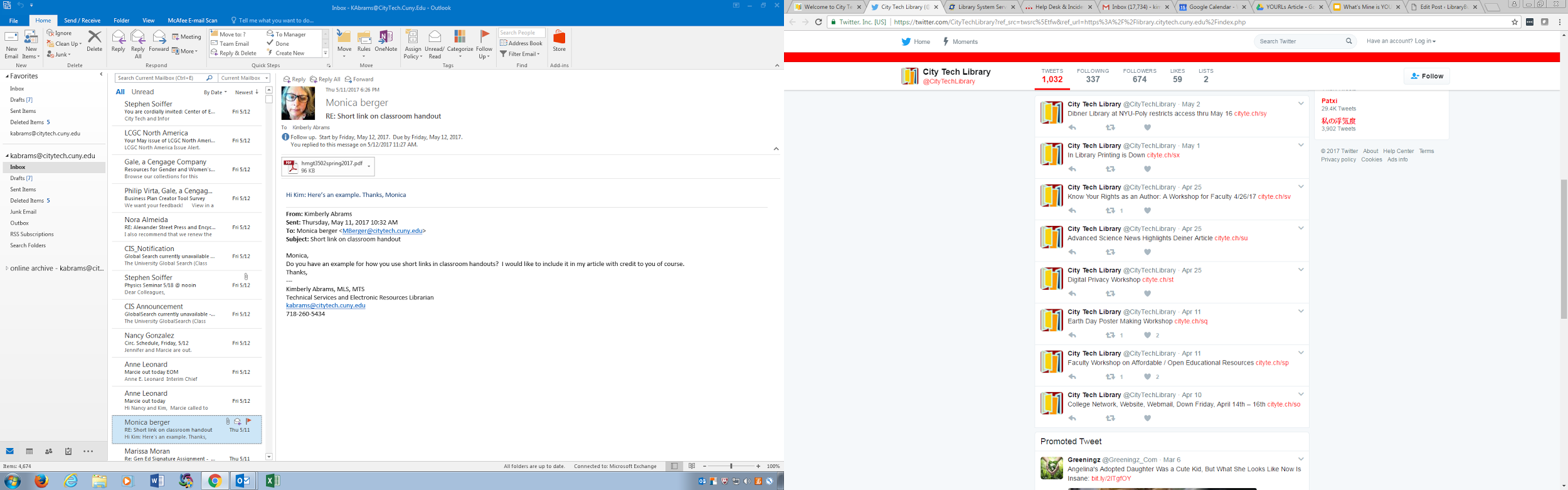 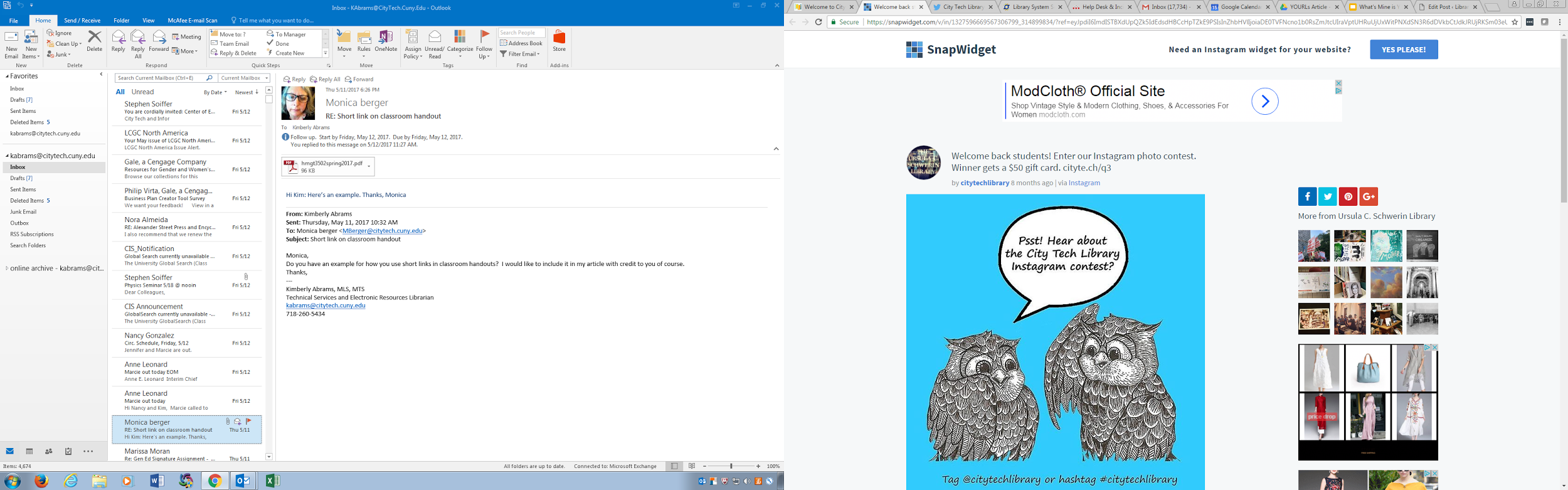 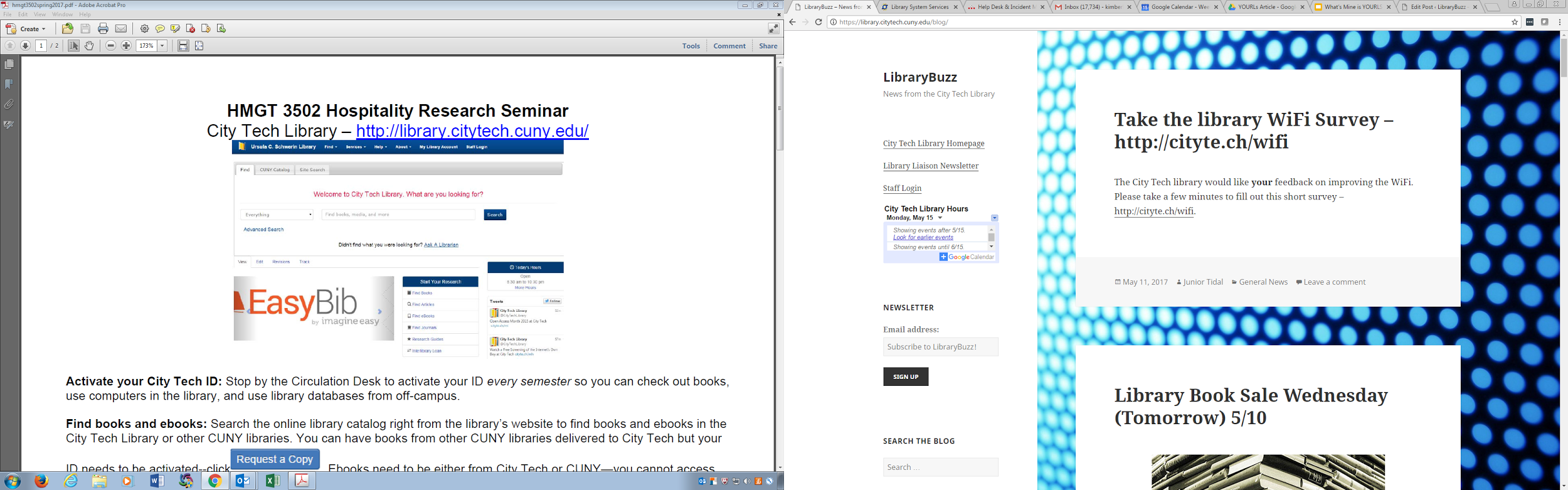 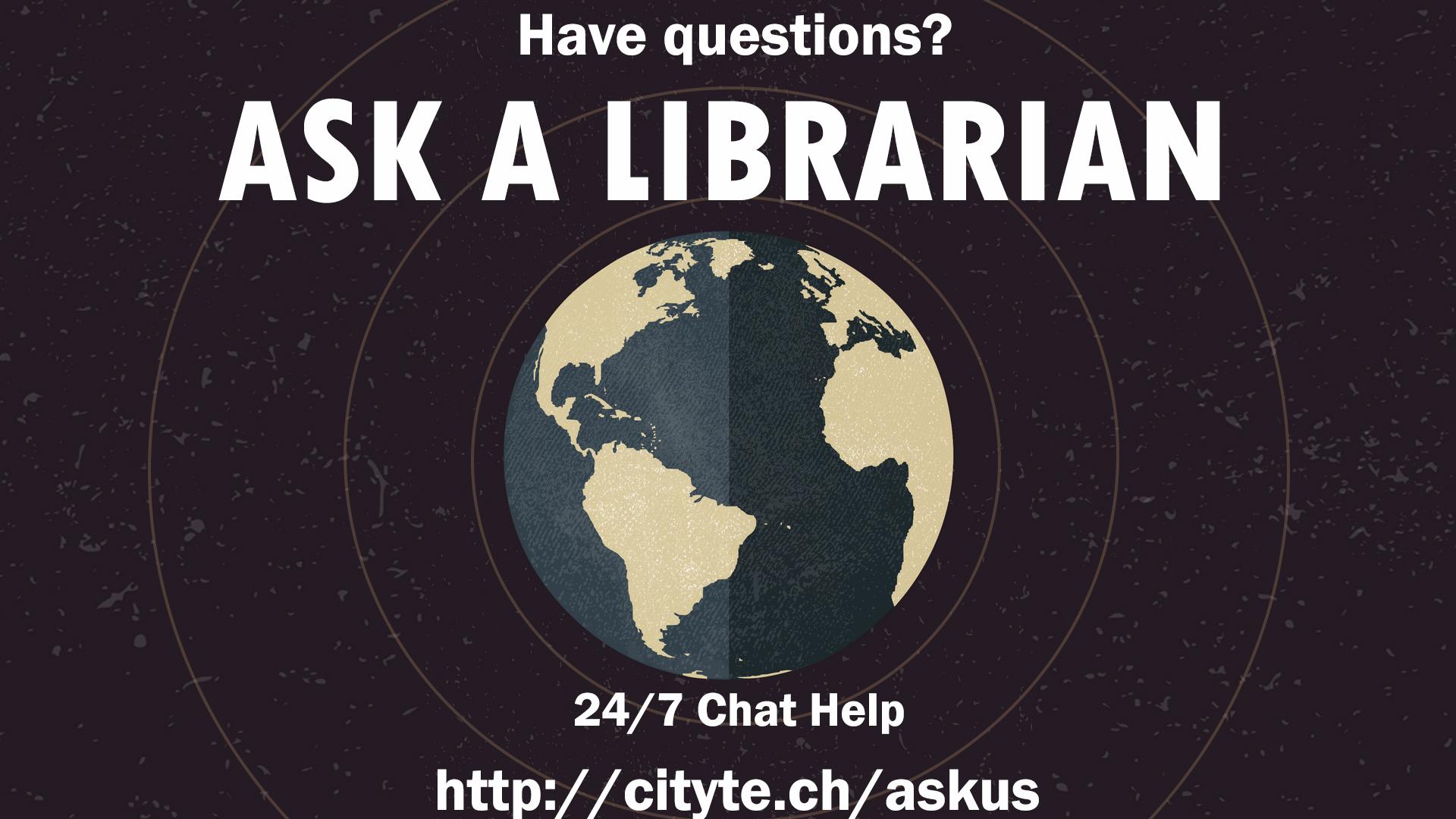 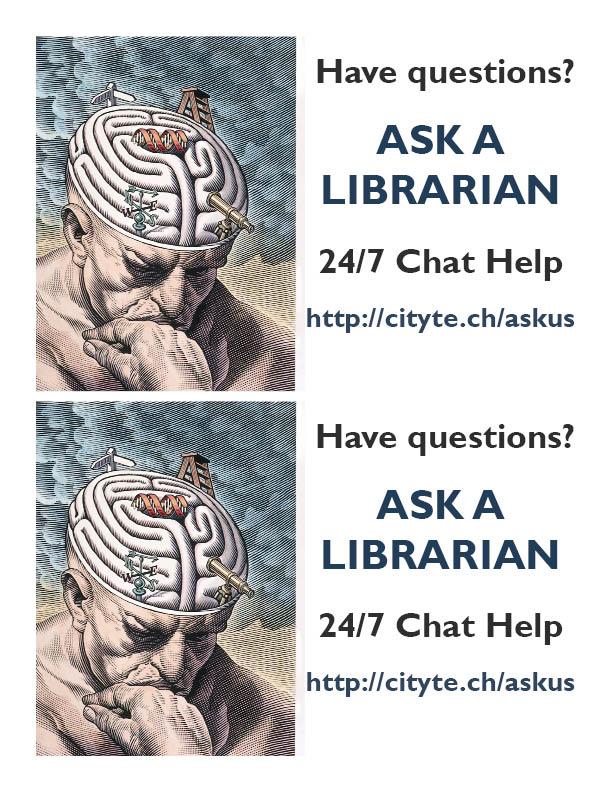 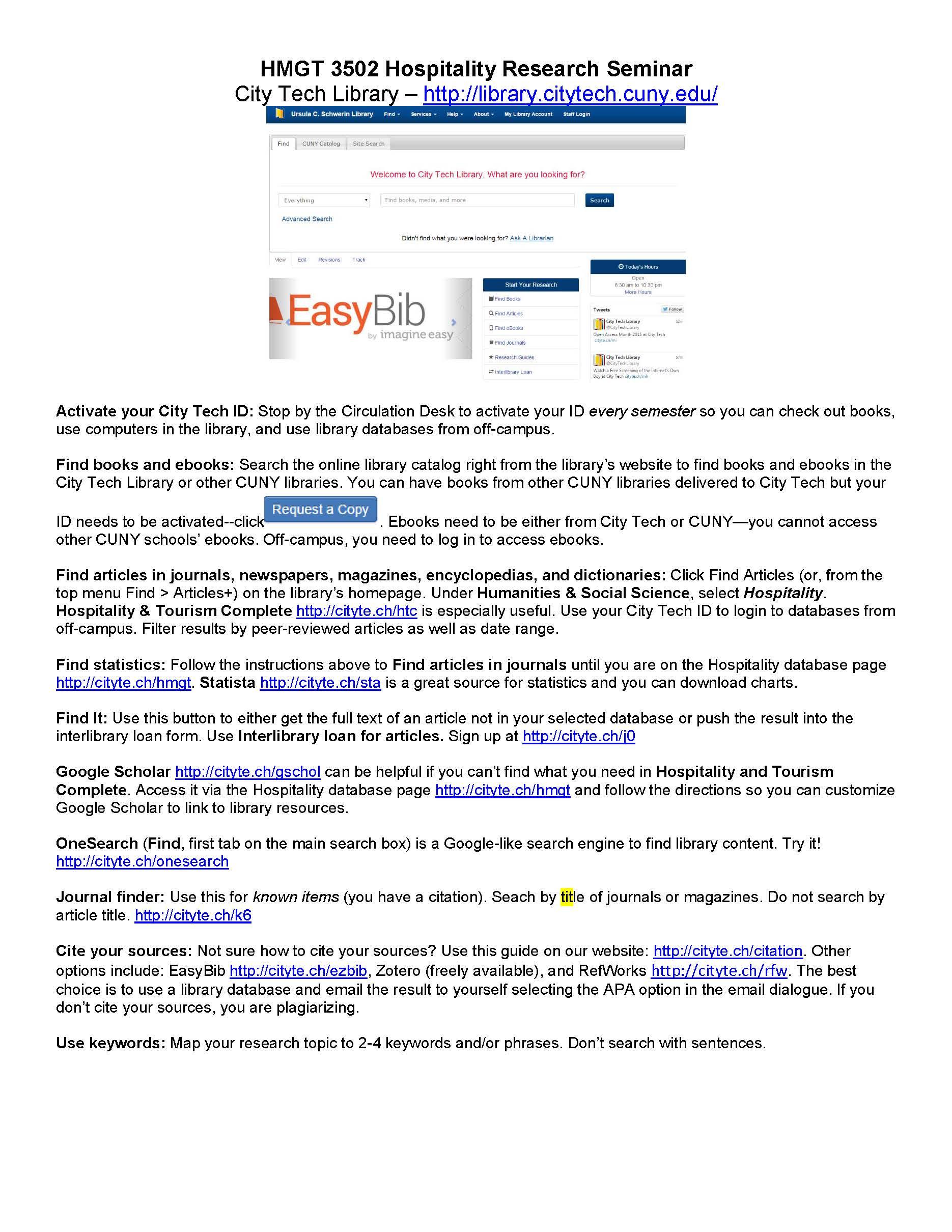 YOURLS keeps track of how many clicks are made for each short URL.

Short URLS can be configured to track specific media. 

Ex. http://cityte.ch/acsprint can be used to track a short link distributed through print materials.
Statistics through YOURLS
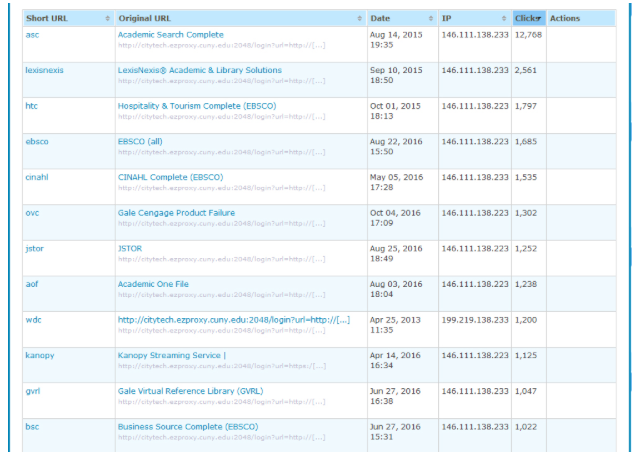 Statistics
Installing YOURLS
YOURLS requires some technical know-how to install and run
Installing YOURLS
There are a number of server requirements to install YOURLS.
Installing YOURLS
Requirements for YOURLS:
A domain cityte.ch 
A server
Apache - web server software
MySQL - a database language
PHP - a web scripting language
Installing YOURLS
The web server should be running using the registered domain.
Installing YOURLS
The domain name should be short and memorable.
Installing YOURLS
The domain for this workshop is http://eld.party
Installing YOURLS
A MySQL server should be set up for YOURLS to use.
Installing YOURLS
The server contains records of the original URLs, short URLs, and statistics.
Installing YOURLS
The YOURLS installation packaged should be unarchived on the web server.
Installing YOURLS
YOURLS has a configuration file that needs to be edited with the MySQL server information.
How to Use YOURLS
Once the server is setup, users must be created to access the program.
How to Use YOURLS
YOURLS can now be used to shorten URLs.
Workflow for shortening and standardizing links
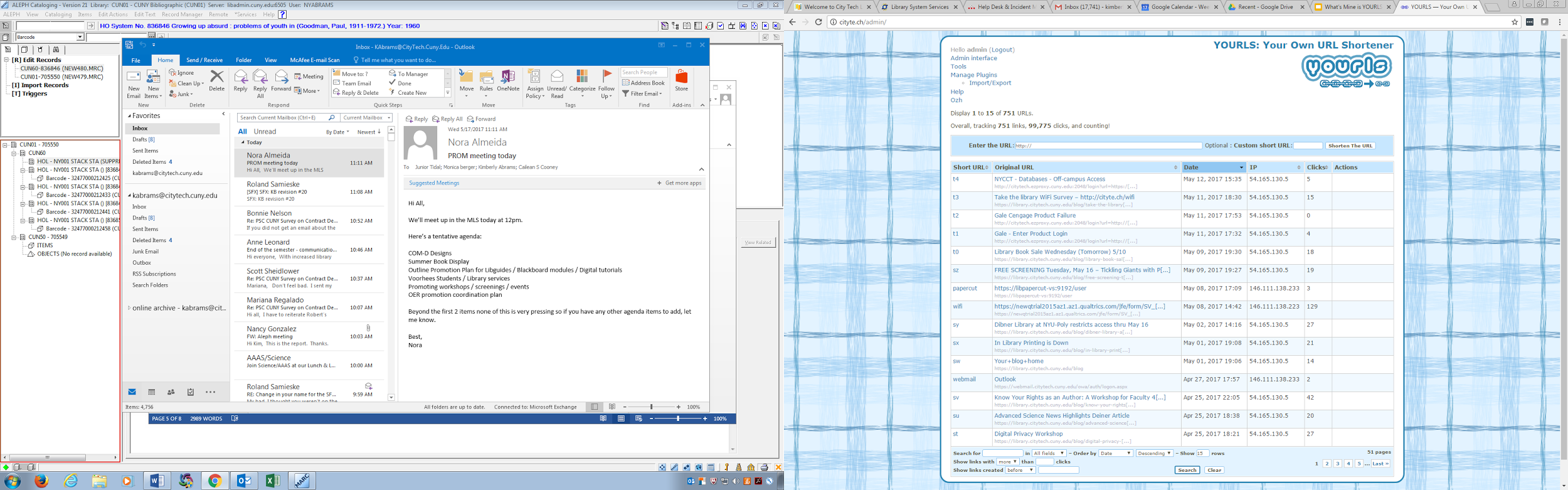 Shorten the proxied URL for the resource in YOURLS.  
Use an acronym for the database that makes sense.
Use all lowercase letters or numbers
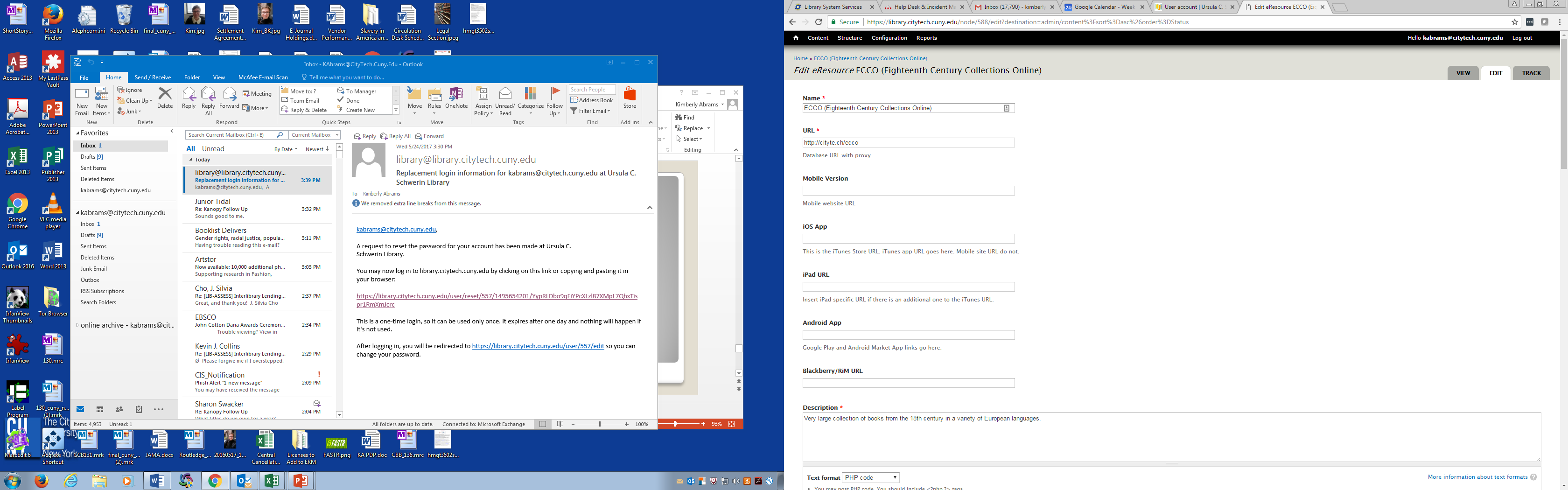 Workflow Continued
Enter the shortened URL into the e-resource content management pages in Drupal.
Drupal is an open source CMS that is used to make websites.
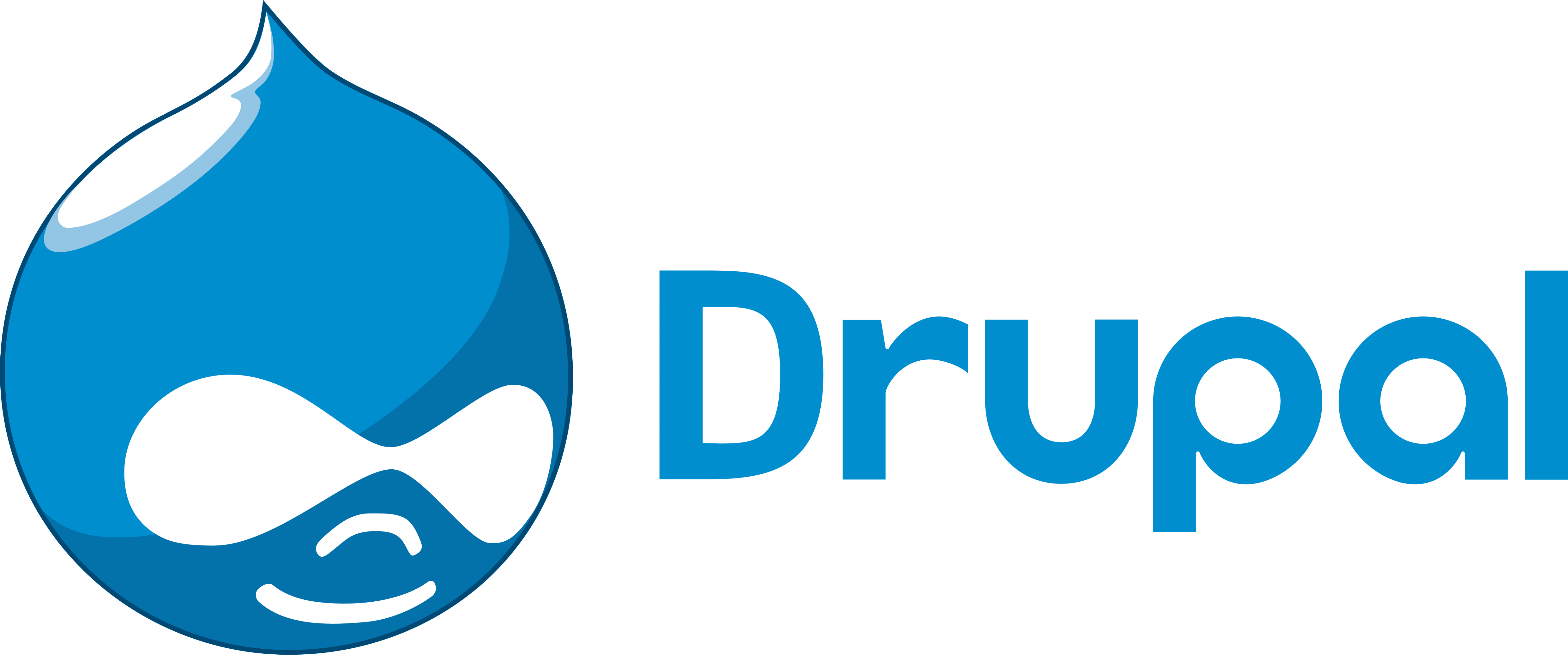 Upload the electronic resource metadata from Drupal into the A-Z Database Assets function in Libguides.
LibGuides is a proprietary resource that many libraries use to create and manage research guides.
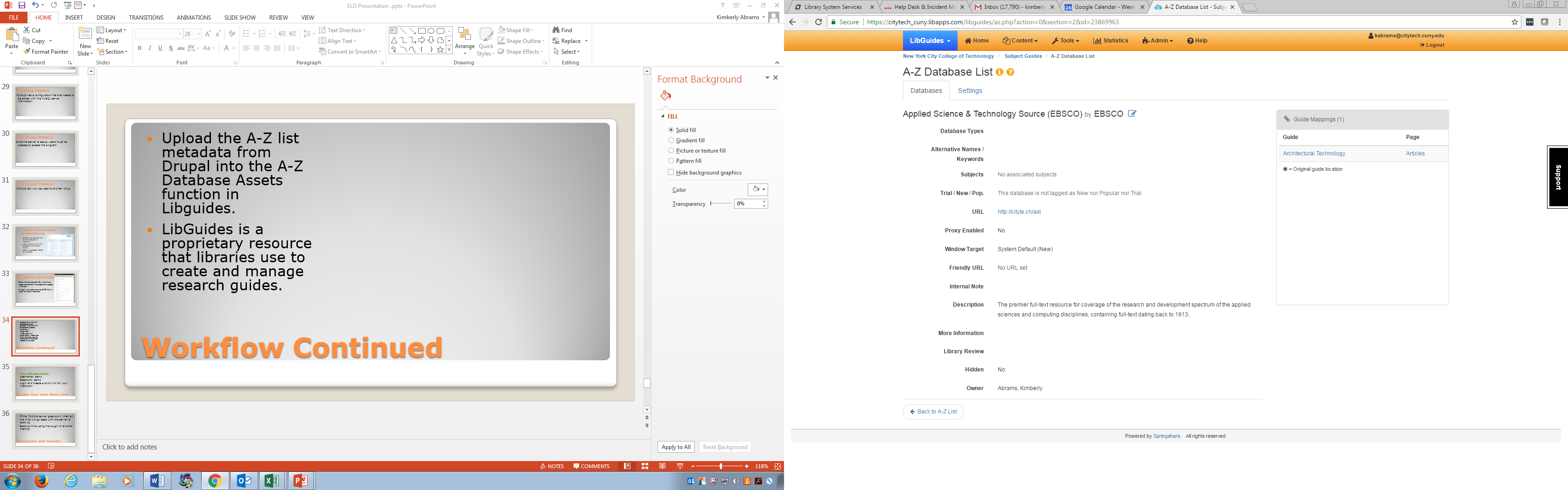 Workflow Continued
http://eld.party/admin
Username: demo 
Password: demo
Login and create a short link for your institution.
Create Your Own Short Link
If the YOURLS server goes down, then all the links will go dead until the server is back up.
Back-up links using the plugin or another method.
Conclusion and Caveats
Questions?
Thanks
Kimberly R. Abrams, kabrams@citytech.cuny.edu 
Junior Tidal, jtidal@citytech.cuny.edu, @juniortidal
Session Evaluations Contest
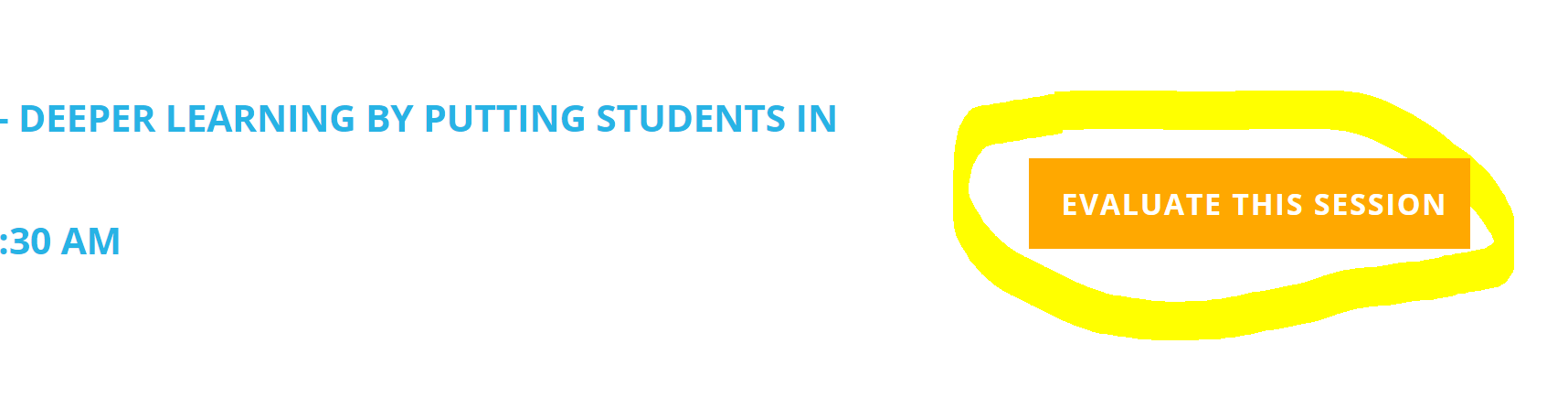 https://tinyurl.com/OLCwELD-program
Navigate to specific session page to evaluate 
Click orange “Evaluate Session” button on the right
Complete session evaluation*
Each session evaluation completed (limited to one per session) = one contest entry
One (1) $25 gift card will be awarded
*Contact information required for contest entry but will not be shared with the presenters. Winners will be contacted post-conference.
Follow Us on Twitter!
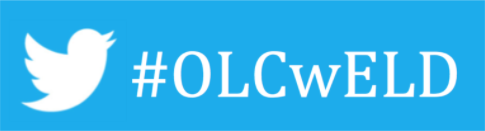 Let’s Get the                						     trending

on Twitter!

@ELDconf
@OLCToday